Addressing Federal Financial Aid 
Requirements within Course Design
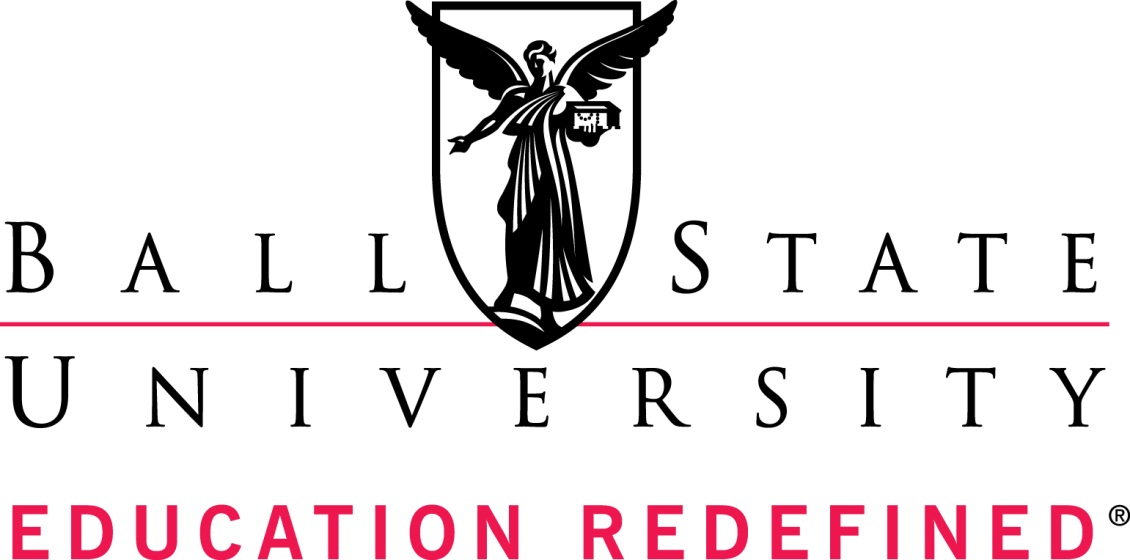 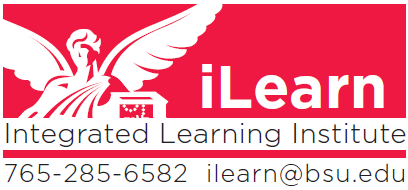 Bruce Sowers – Lead Instructional Designer – Integrated Learning Institute
Strategy

DOE Consultation
Consultation with the Chicago regional office of the Department of Education, has determined that weekly, substantive, instructor-initiated interaction with students is an appropriate minimum expectation of online course design.
All online courses should be financial aid eligible and be designed to meet this definition, regardless of course type.  Both undergraduate and graduate courses are to be designed to meet the same criteria.

QM Rubric Standards Correlation
Standard 1.4:  Course and/or institutional policies with which the student is expected to comply are clearly stated, or a link to current policies is provided.
Standard 3.5:  Students have multiple opportunities to measure their own learning progress.
Standard 5.4:  The requirements for student interaction are clearly articulated.

Stakeholders and Partners
Necessary participants in the process include the institution’s financial aid office, the Division of Online and Distance Education, instructional designers and faculty.  

 Faculty Development
Instructional designers collaborate with faculty during course design, provide handouts, and provide presentations about meeting financial aid requirements for online courses.

 Course Design
An academically-related communication presented to the students which elicits their response, with the instructor then providing feedback to the student’s response.  This indicates that both parties are cognitively present and engaged with the course material.  These actions:
Produce artifacts which represent weekly engagement by both student and instructor
Support Standard 5 of the Quality Matters Rubric adopted by Ball State University

Many activities can serve to fulfill this requirement, however, it must be an activity in which:
The activity presents itself to the student not before the week in which interaction is to occur, and results in direct instructor feedback during that same week.
The activity is presented in a blended environment during weeks in the cohort does not physically meet.
The activity supports the measurable learning outcomes for the subject matter being presented that week.
The activity occurs EVERY week of the term.
IntroductionWhen designing courses for the higher education environment, some government mandates must now be addressed in order for courses to be compliant with Federal Financial requirements.   It is important to understand where these complexities for online instruction originate, the implications of addressing them, how to interpret them, and how to incorporate safeguards for compliance within course design.
Definition of Courses Eligible for Financial Aid
[Speaker Notes: Data Collection in Qualitative Research
Marshall and Rossman (2011) identify four primary methods for data collection including "(1) participating in the setting, (2) observing directly, (3) interviewing in depth, and (4) analyzing documents and material culture..." (p. 137). As we reflected on the "tools" for collecting qualitative data, we focused on the following questions: 1) What is my primary method for data collection? 2) Why did I choose this particular method for my research? 3) How will my choice of this method help to answer your research question(s)? Then, each of us conducted a systematic product review to identify the tools’ use, advantages, and disadvantages when used within the context of qualitative data collection.]